Podnikové informační systémy
KMI / POIS
Mgr. Petr Freiberg, Katedra informatiky
1
5. SEMINÁŘ06.03.2024 (LS 2023/2024)
„Jak to zplichtíme?“ (1/2)
Mgr. Petr Freiberg, Katedra informatiky
2
Metodika vývoje: „čistý“ Vodopád
sekvenční vývojový proces
požadavky -> cílový koncept (analýza) -> implementace -> testování -> servis
Požadavky
Cílový koncept
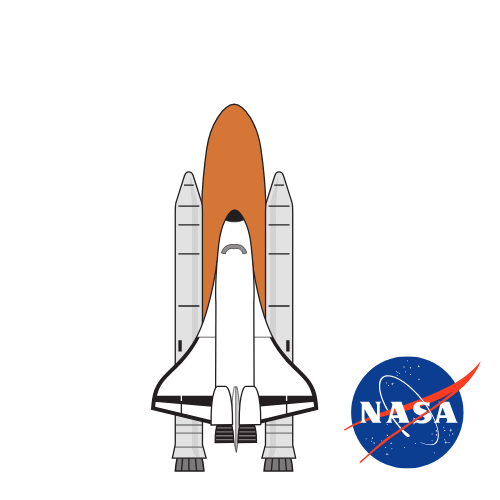 Implementace
Testování
Servis
3
Metodika vývoje: „čistý“ Vodopád
paradoxně poprvé představen jako příklad jak software nevyvíjet
následující krok až poté co je předchozí plně dokončen
musíme být schopni dokonale odhadnout problémové oblasti
Big Design Up Front = detailní cílový koncept
myšlenkově velmi jednoduchý přístup
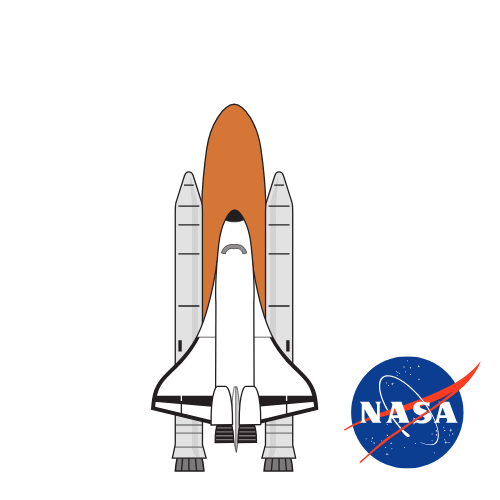 4
Metodika vývoje: modifikovaný Vodopád
jako jednorožce ani čistý vodopád nikdy nikdo neviděl
existuje mnoho modifikací: Sašimi model, Spirálový model…
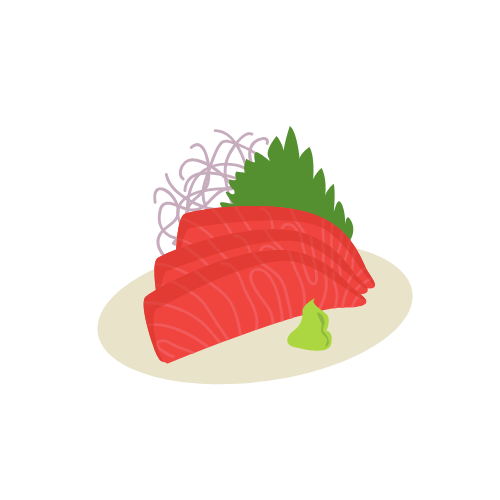 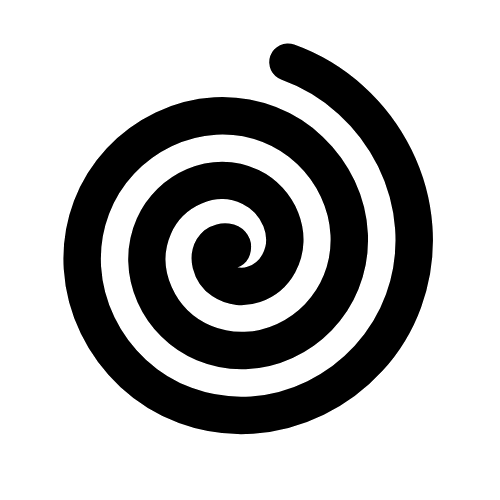 5
Sašimi model
Požadavky
Cílový koncept
Implementace
Testování
Servis
6
Spirálový model
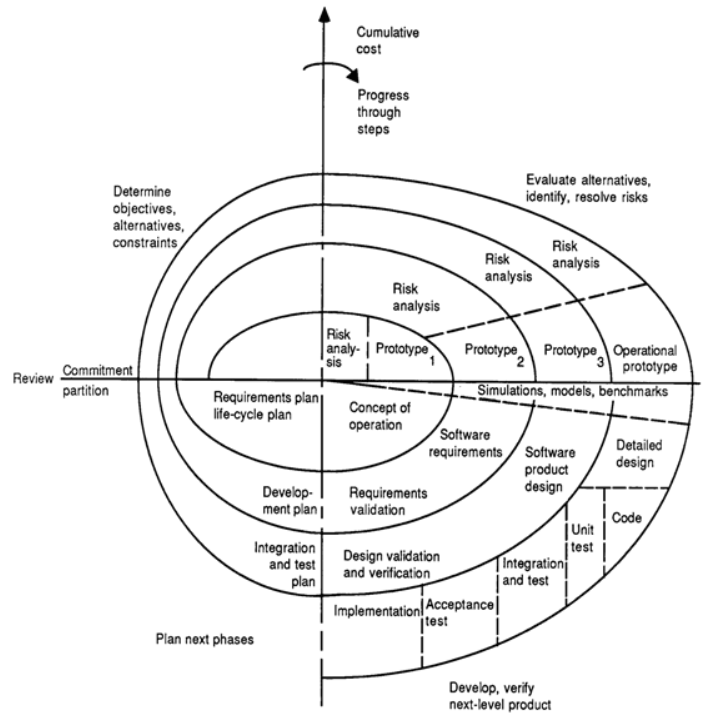 Tak to trošku odlehčíme…
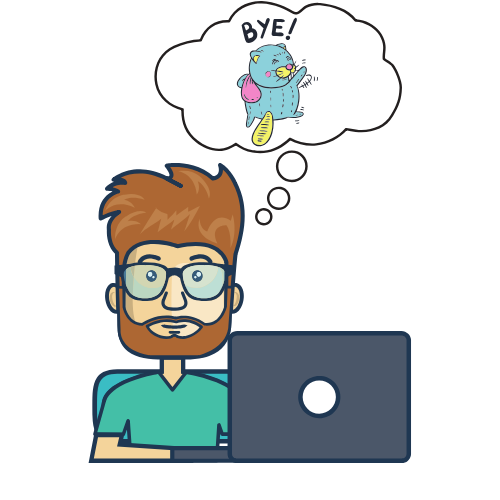 7
Kdy tedy „čistý“ vodopád použiji?
Zákazník přesně ví co chce a já jeho myšlence plně rozumím.
Dokážu detailně naplánovat všechny kroky nutné pro dokončení projektu.
Po skončení fáze požadavků je rozsah projektu trvale zafixován.
Po skončení fáze cílového konceptu jsou změny zapovězeny.
      => v praxi se vždy setkáme s modifikacemi.
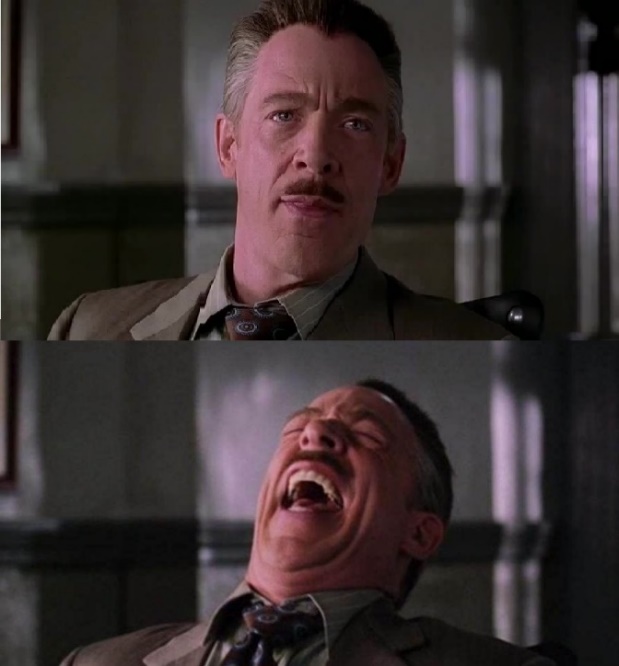 8
Detaily přichází s uplynulým časem
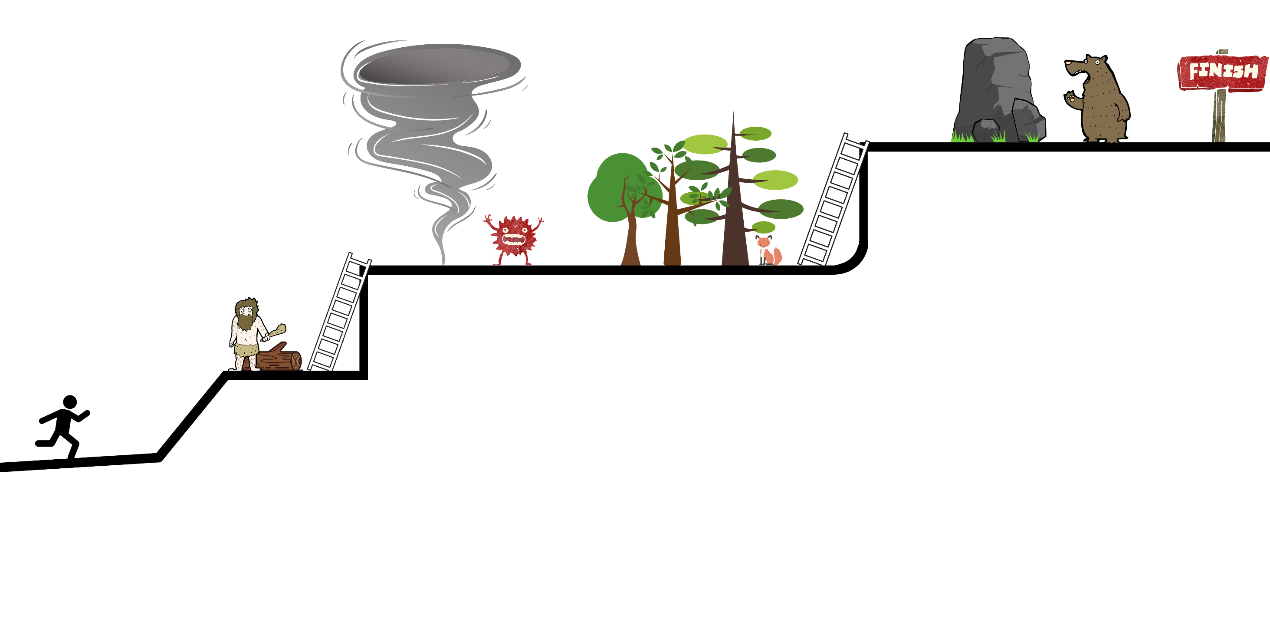 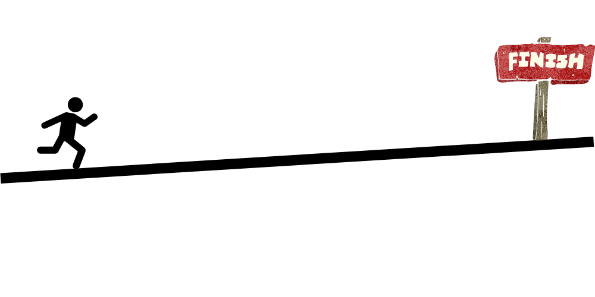 „Mnoho detailů vyjde najevo až v průběhu implementace. A některé z nich, které zjistíme, zneplatní náš návrh a my musíme udělat krok zpátky.“
- A Rational Design Process: How and Why to Fake It
9
Agilní metodiky
iterativní a inkrementální vývoj
ne vše lze řídit agilně (stavba mostu, business KPI – klíčové metriky)
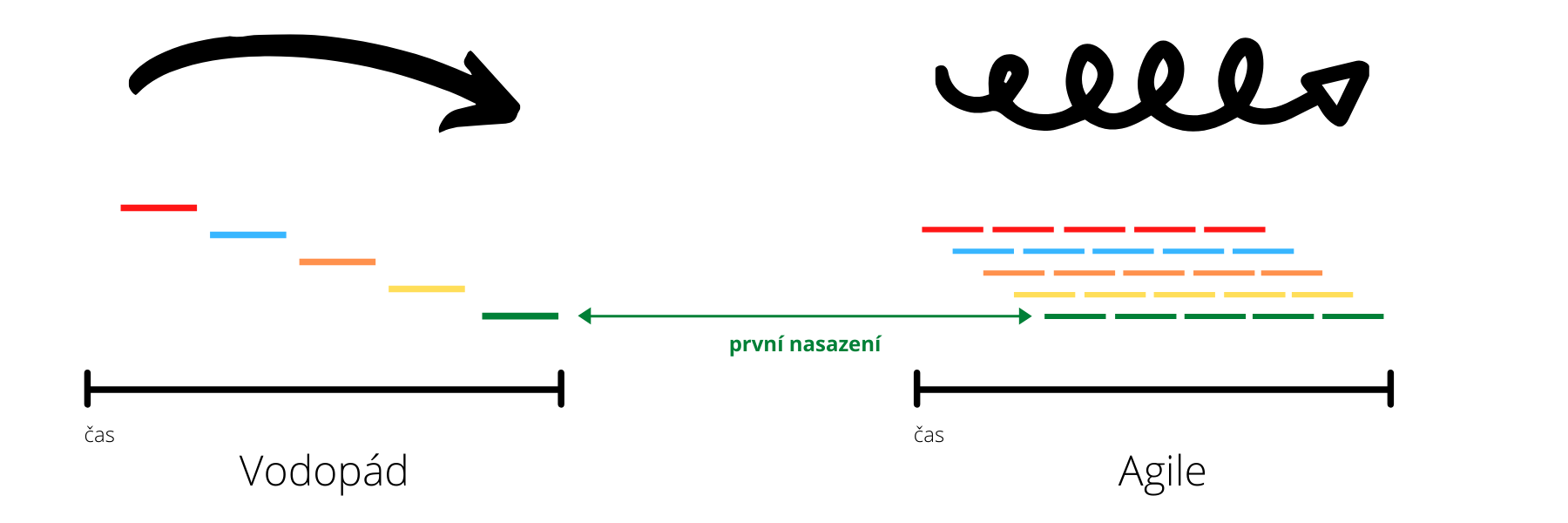 10
Agilní metodiky
iterativní a inkrementální vývoj = plánuj detailně to co víš
framework, ze kterého vychází mnoho specifických metod (Scrum, Kanban, …)
umožňuje reagovat na změny požadavků (stále pozor na neřízené změny!)
důležitá je mentalita a přístup Zákazníka
odlehčené vs. těžkopádné a rigorózní metodiky
těžkopádné a rigorózní metodiky nevedly k ekonomické tvorbě software
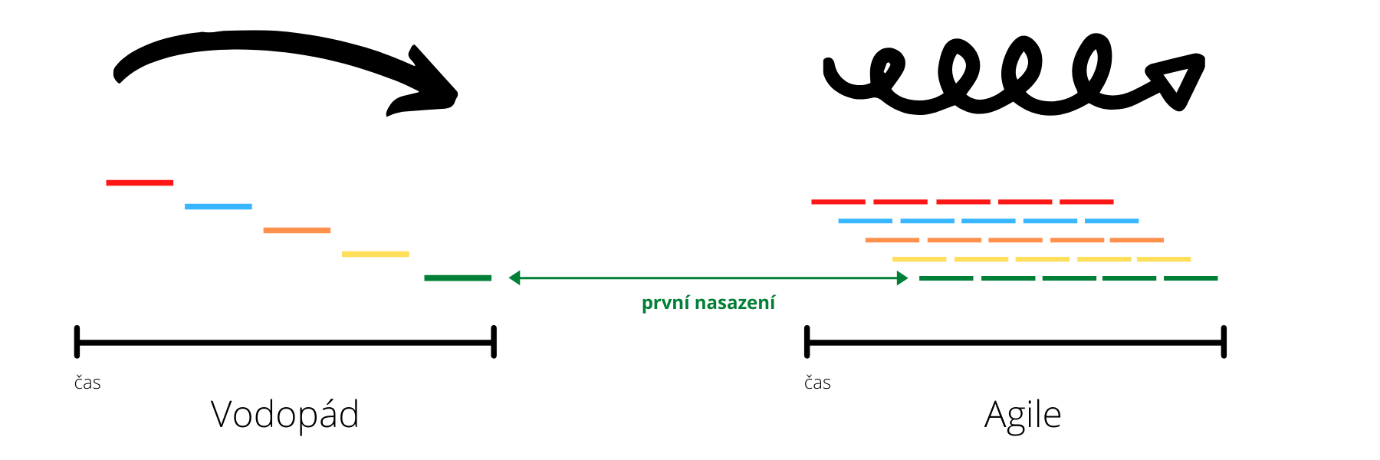 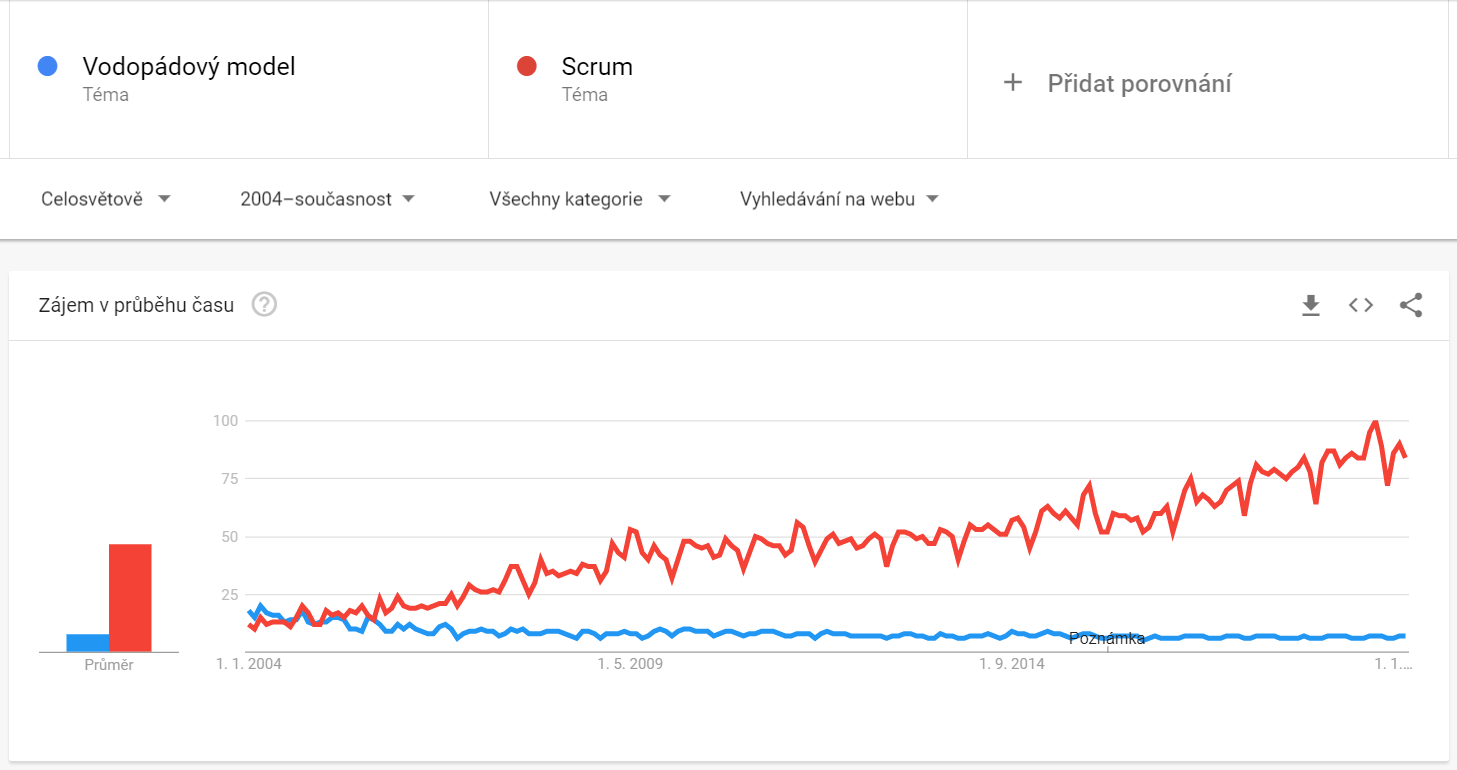 12
Agilní metodiky
agilní metodiky se používaly již dříve, ale až v roce 2001 vznikl pojem Agile
Manifest agilního programování (Agilní aliance)
v Utahu se sešli odborníci z oblasti softwarového inženýrství a vývoje software
popisuje přístup k vývoji softwaru, seznam best practices
přemýšleli co způsobuje krach IT projektů
alternativa k těžkopádným metodikám
zpět ke kořenům softwarového vývoje
jedinou jistotou je změna
Manifest agilního programování vs. Disciplinovaný Agilní manifest
berte jej s rezervou
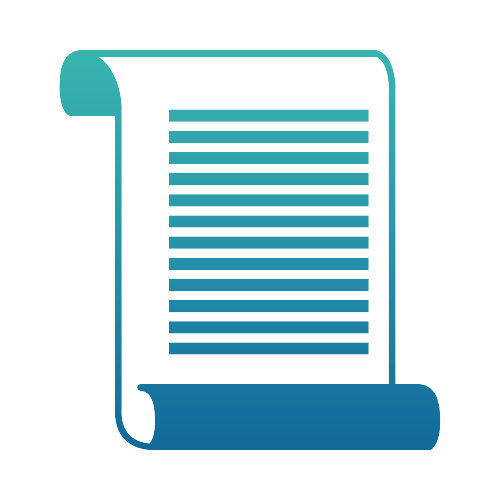 13
Manifest agilního programování: principy
4 principy
Jednotlivci a jejich spolupráce před procesy a nástroji.
Fungující software před vyčerpávající dokumentací.
Spolupráce se Zákazníkem před vyjednáváním o smlouvě.
Reagování na změny před dodržováním plánu.


vždy je zapotřebí brát ohled na konkrétní prostředí
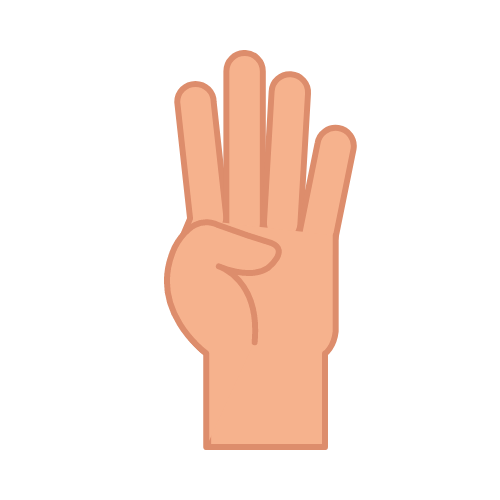 While there is value in the items on the right, we value the items on the left more.
14
Manifest agilního programování: doporučení
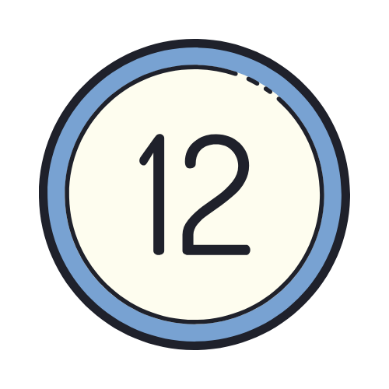 12 doporučení
základní teze agilních metodologií
demonstrují, že i malé množství dokumentace může nést mnoho informací
Nejvyšší prioritou je uspokojit Zákazníka průběžnými a rychlými dodávkami kvalitního software.
Změnové požadavky jsou vítány, dokonce i v průběhu vývoje. Agilní procesy je zpracují tak, aby Zákazníkovi přinášely konkurenční výhody.
Dodávejte fungující software často, v intervalech týdnů až měsíců. Upřednostňujte kratší intervaly dodání.
15
Manifest agilního programování: doporučení
Lidé z businessu a vývojáři musí spolupracovat každý den během celého projektu.
Pro práci na projektu vybírejte motivované jedince. Dejte jim prostředí a podporu, kterou potřebují, a důvěřujte jim, že práci dokončí.
Nejúčinnější metoda sdílení informací vývojářskému týmu (i uvnitř tohoto týmu) je osobní setkání.
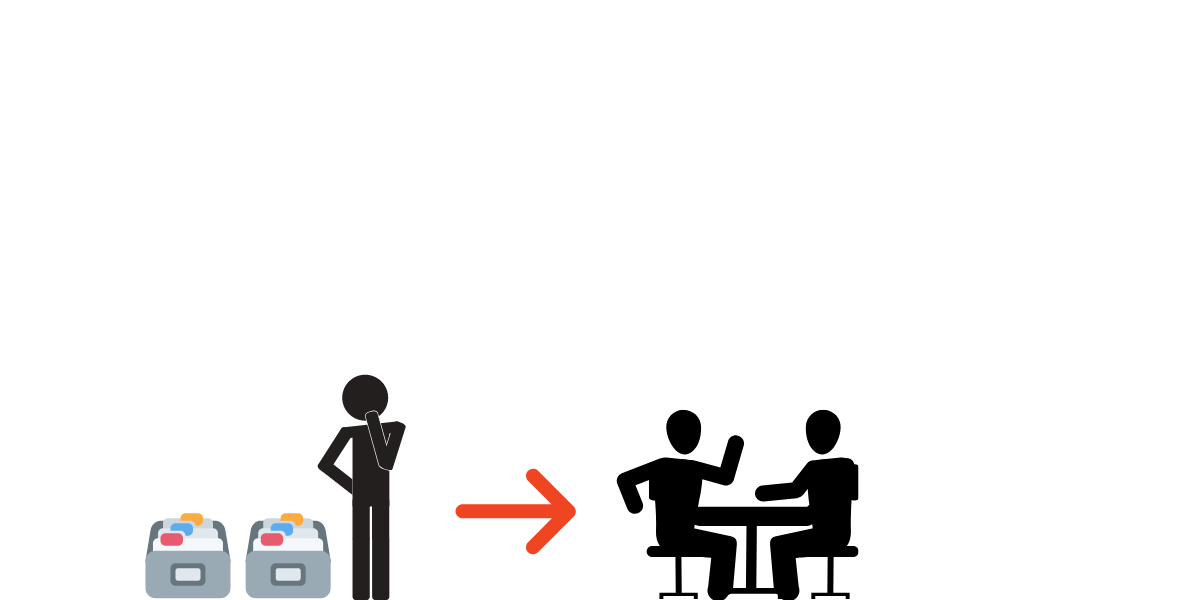 16
Manifest agilního programování: doporučení
Fungující software je hlavním měřítkem postupu vývoje.
Agilní procesy podporují udržitelný vývoj. Sponzoři, vývojáři i uživatelé by měli být schopní dodržovat stálý výkon dokud je to třeba.
Průběžná pozornost věnovaná technické dokonalosti a dobrému návrhu posiluje agilní přístup.
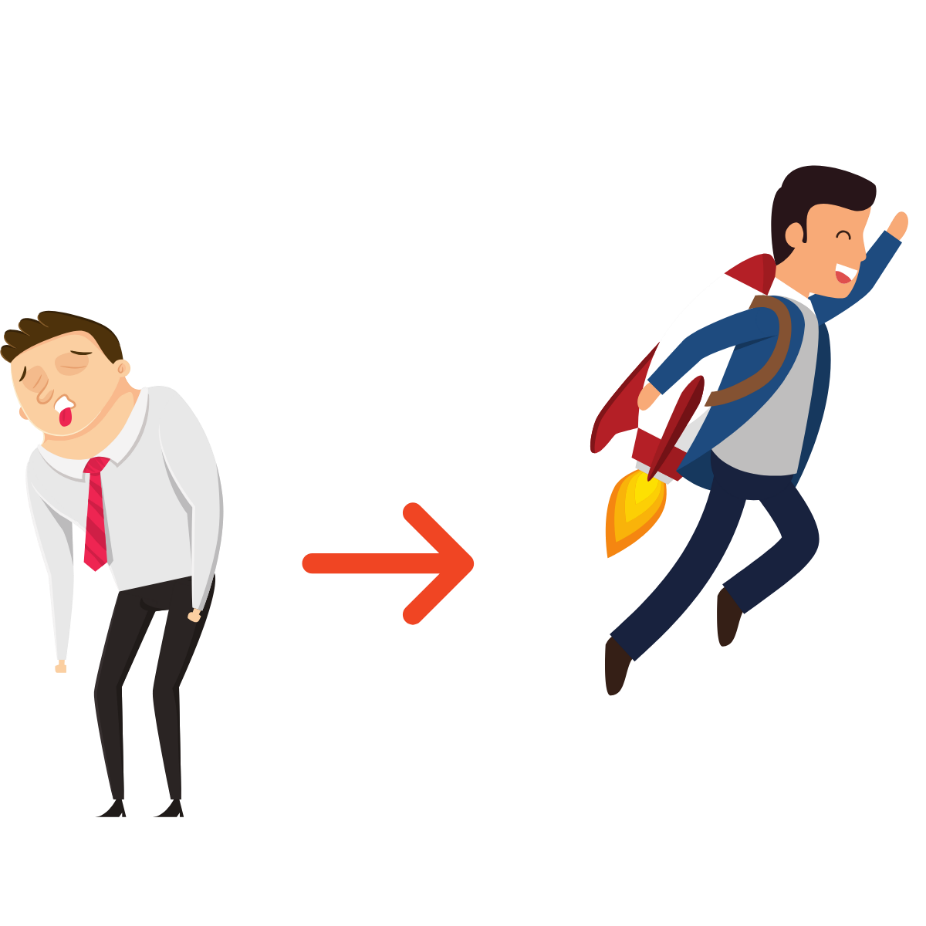 17
Manifest agilního programování: doporučení
Základem je jednoduchost – umění co nejvíce práce vůbec nedělat.
Nejlepší architektury, požadavky a návrhy vznikají v týmech, které se samy organizují.
Tým v pravidelných intervalech vyhodnocuje svou práci a upravuje své postupy tak, aby byl co nejefektivnější.
- You aren't gonna need it
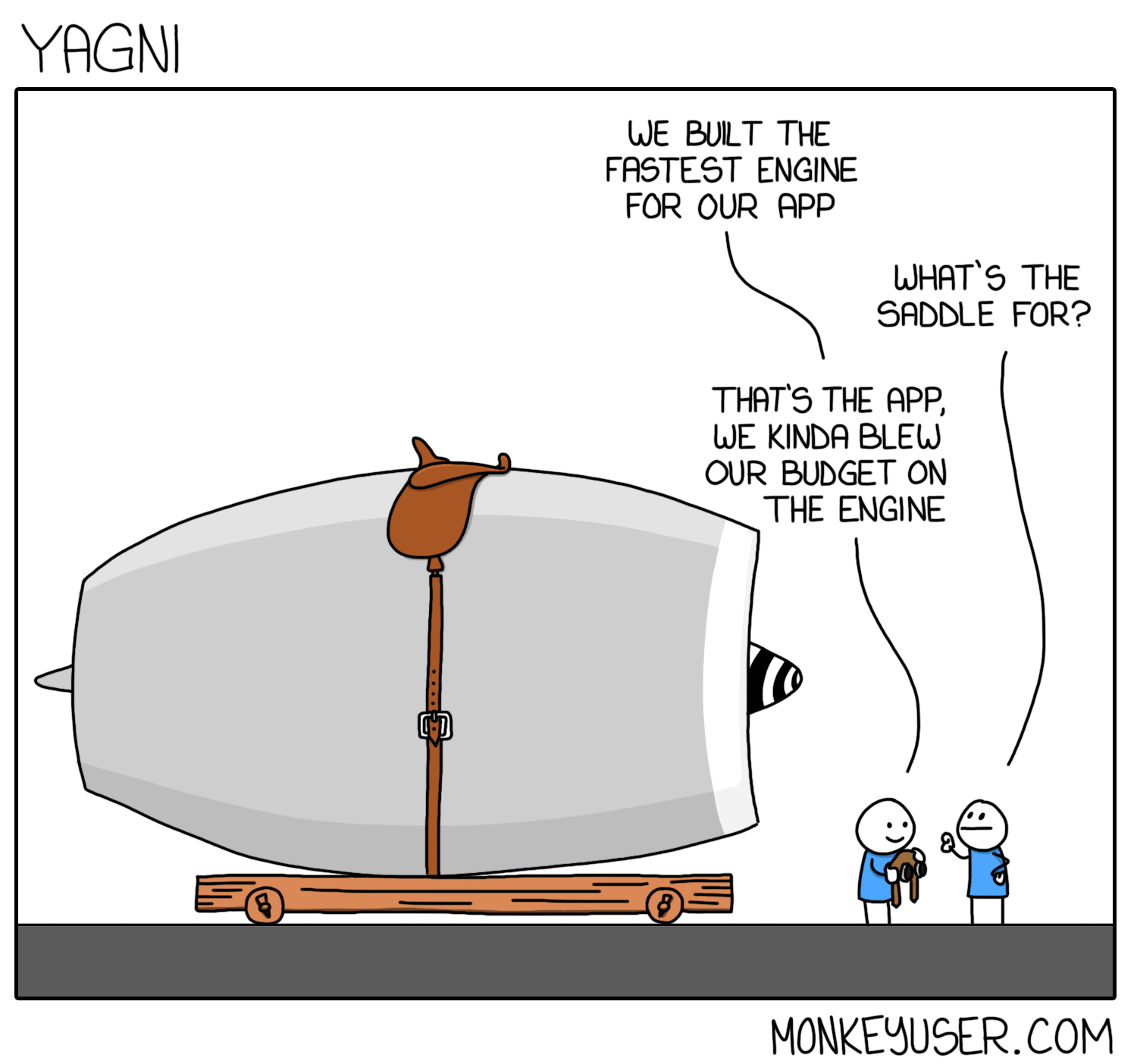 18
Kdy tedy agilní přístup použiji?
Když nejsem schopen něco celé naplánovat. Mám nejisté a nejasné zadání. 
Mám představu, ale vím, že až implementace odhalí realitu.
Očekávám, že v průběhu implementace bude docházet ke zpřesňování požadavků.
Preferujeme malé, samoorganizující se a multidisciplinární týmy (cca 5 – 9 členů).
Zákazník chce být zapojen do tvorby produktu.
Chci Zákazníkovi průběžně prezentovat vznikající produkt.
Před rigorózními metodikami preferuji vlastní přístup k vývoji.
…
19
Jaké metodiky staví na tomto frameworku?
Scrum
Kanban
Extrémní programování
Lean
Crystal Clear
…
20
Kde vzniká nepochopení?
Nepotřebuji požadavky a můžu změnit cokoliv.
Cílem není software, ale agilita. 
Pevně se držím toho co káže Manifest a vykládám si ho doslova.
Vše se dá agilně uřídit.
K projektu kde je fixní čas, cena a rozsah můžu přistupovat 100 % agilně.
Tým není samostatný, neustále se mění a jeho členové pracujína různých projektech.
Pouze přejmenujeme role, ale jinak to děláme pořád stejně.
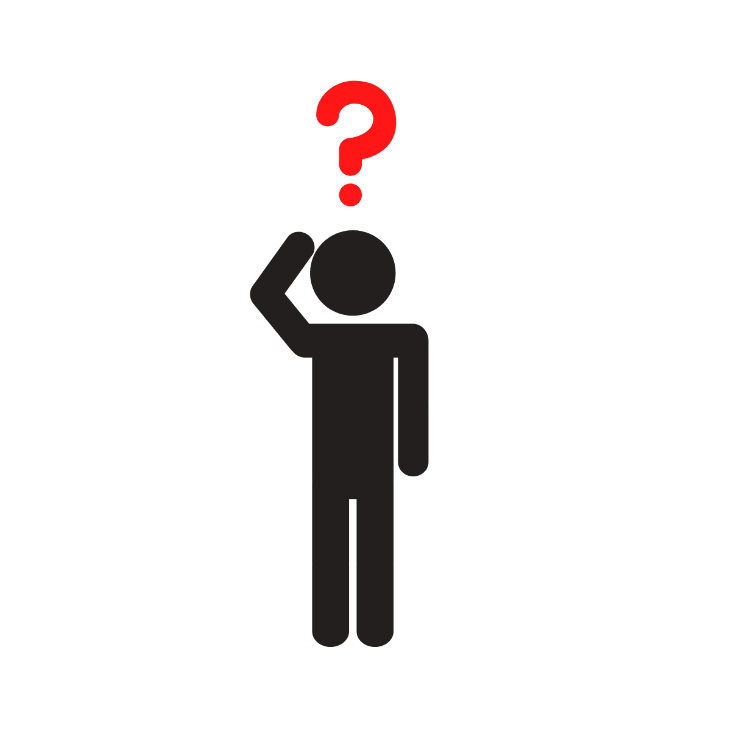 21
Kde vzniká nepochopení?
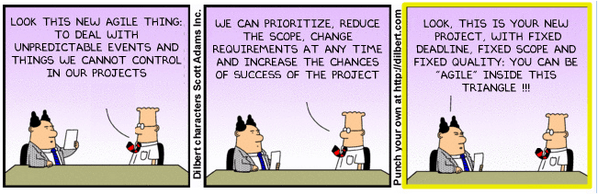 22
CYNEFIN
slovo z velštiny znamenající „doména“ nebo „místo výskytu“
Projekťáci jsou Agilisty vnímáni jako kravaťáci za zenitem X Agilisté jsou Projekťáky vnímáni jako hipísáci
vždy jde o to vybrat pro danou situaci ten správný nástroj
problémy spadají do pěti domén (hranice jsou nejasné):
Jednoduché / jasné
Komplikované: Vodopád
Komplexní: Agilní přístup
Chaos
Zmatek
23
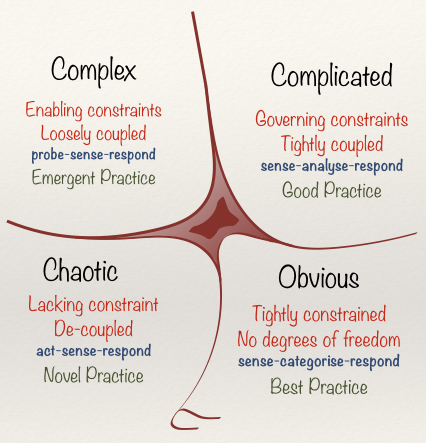 Jednoduché / jasné
porozumět-zařadit-zareagovat
příklad: zpracování faktury
Komplikované (Vodopád)
porozumět-analyzovat-zareagovat
příklad: stavba mostu
Komplexní (Agilní přístup)
prozkoumat-porozumět-zareagovat
příklad: optimalizace procesu ve firmě
Chaos
jednat-porozumět-zareagovat
příklad: krizové řízení
Zmatek (WTF?!)
24
Vodopád vs. Agilní přístup
Mantrou Vodopádu je rozsah. Dodat vše co bylo na začátku stanoveno.
Mantrou Agility je dodat to, co má „nejvyšší hodnotu“. Tuto „hodnotu“ se snažím dodat co nejdříve.
„Udělej tady tohle. Hlavně rychle a kvalitně.“ vs. „Zamysli se nad tím a pak to společně doladíme.“
Kombinace přístupů:
Rozdělit v čase: část projektu jedu Vodopádem a část Agilně
Rozdělit ve výstupech: určité výstupy projektu řeším Vodopádově a určité Agilně
Rozdělit dle úrovně: dlouhodobé cíle řídím klasickými projektovými nástroji, iterace řídím agilně.
25
Shrnutí
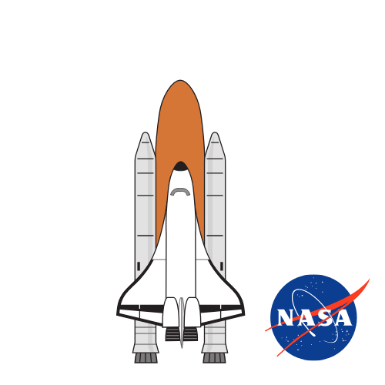 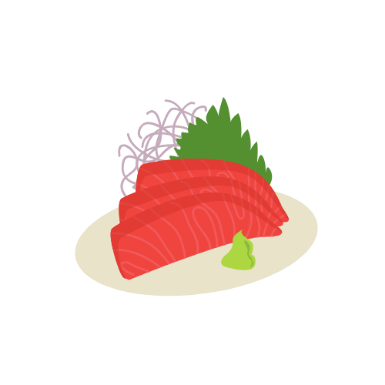 Vodopád


Agilní přístup vs. Vodopád


odlehčené vs. těžkopádné a rigorózní metodiky
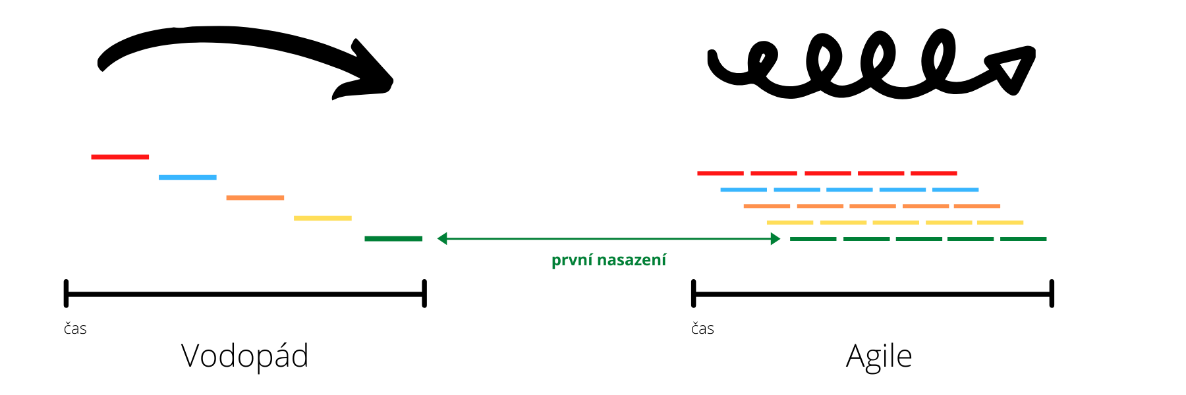 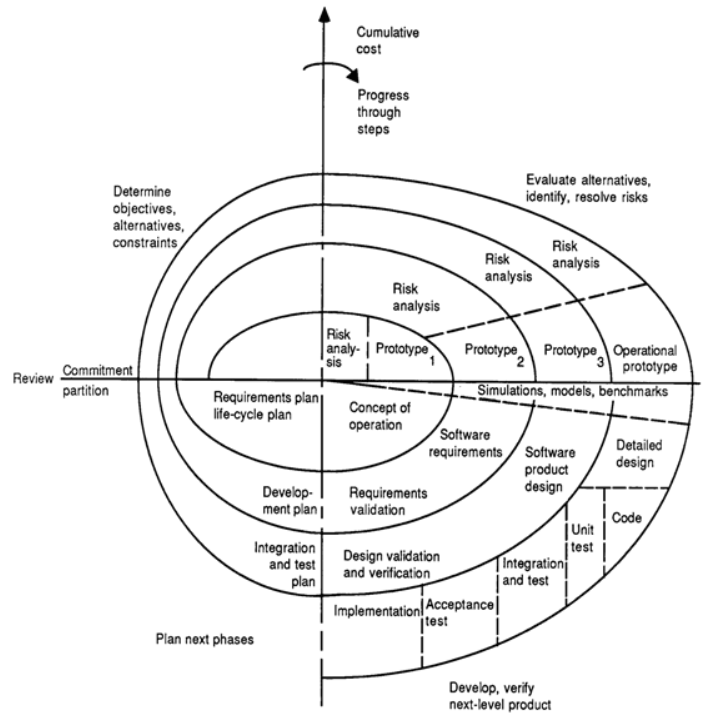 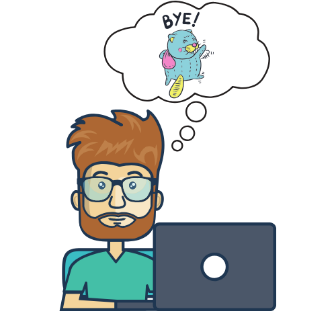 26
Shrnutí
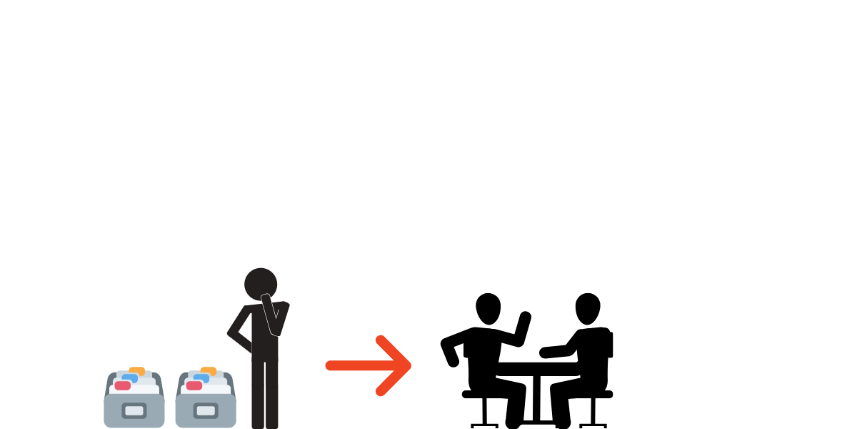 Manifest agilního programování
4 principy, 12 doporučení 


Kde vzniká nepochopení Agilu?

CYNEFIN
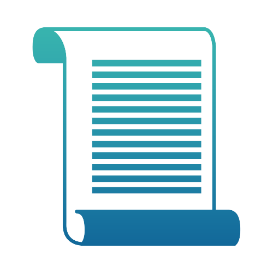 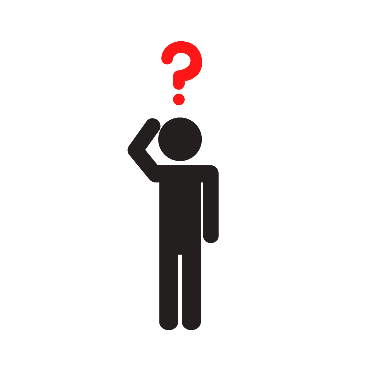 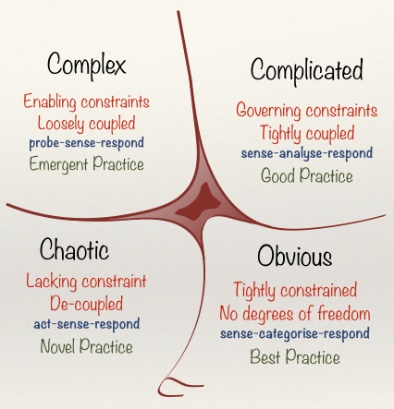 27
Zajímavosti ke čtení
https://users.ece.utexas.edu/~perry/education/SE-Intro/fakeit.pdf
https://www.glowtouch.com/waterfall-vs-agile-good-bad-misunderstood/
https://techbeacon.com/app-dev-testing/8-reasons-ditch-agile
https://www.pmconsulting.cz/2018/01/cynefin-pomuze-urcit-aplikovat-agile/
28